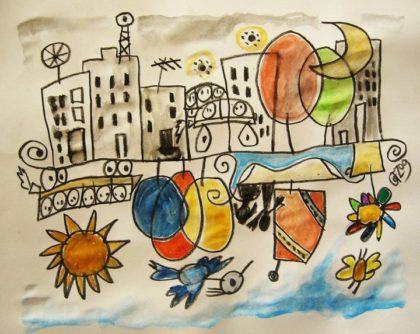 Progettazione e limite

La postura progettante dinnanzi alle diverse fatiche che l’educare incontra
Progettazione dei servizi educativi A.A. 2020-2021
Lisa Brambilla
lisa.brambilla@unimib.it
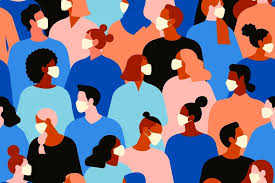 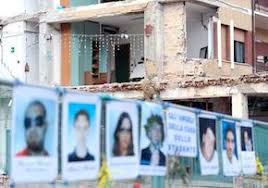 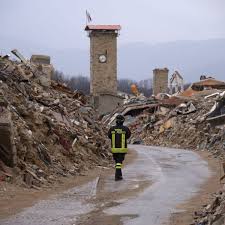 I contesti emergenziali
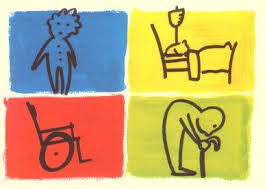 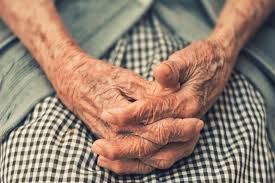 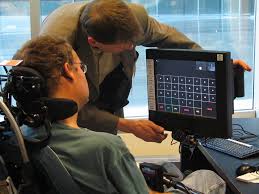 Condizioni di grave sofferenza
Istituzionalizzazione
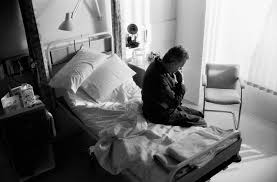 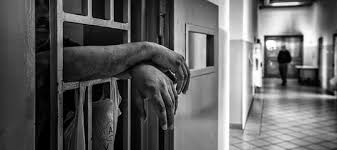 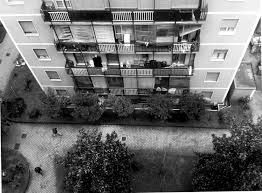 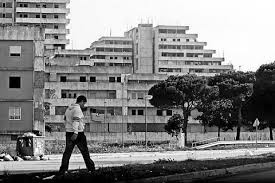 Territori problematici
Agostino Petrillo (2018), La periferia nuova. Disuguaglianza, spazi, città, FrancoAngeli, Milano.
Quali rischi per la progettazione educativa?
Vie di fuga
Vie di fuga
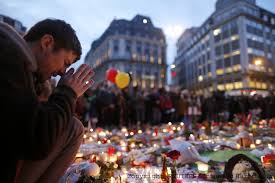 Non c’è nulla (di educativo) da fare
Vie di fugauna particolare costruzione dell’«altro» e del «noi»
Buoni vs cattivi 
Umanità vs disumanità
Normalità vs sub-umanità
Cittadino/a vs sfollato, vittima, assistito…
Vie di fugauna particolare costruzione dell’«altro» e del «noi»
Cristallizzazione delle soggettività
Semplificazione dei fenomeni dei contesti, dei percorsi, delle relazioni che conducono a un evento
Deresponsabilizzazione
Immobilismo
Cronicizzazione, infantilizzazione
Sottrazione di futuro e di possibilità

Costruzione di progettualità e posture progettanti involutive
Vie di fugauna particolare costruzione dell’«altro» e del «noi»
Progettare
Costruzione di progettualità e posture progettanti di tipo evolutivo
Riconoscere l’umanità e la dignità dell’«altro/a»
Aprirsi all’alteriità, riconoscendo l’appartenenza alla comune umanità
Reo
Capro espiatorio
Malato
vittima
DIGNITà
DIRITTI
RESPONSABILITà
POSSIBILITà
ULTERIORITà
VS
Ripensare il centro dal  margine
Sano esercizio del dubbio (B. Brecht)

Costruire un’idea di umanità più complessa e comprensiva

Praticare un’idea di educazione e progettazione in grado di riflettere pensosamente anzitutto sopra se stessa
Ripensare il nostro modo conoscere, comprendere, intervenire
Coltivare il coraggio della comprensione 

Superando le semplificazioni 

Riconoscendo responsabilità e corresponsabilità

Affrontando (non da soli/e) le fatiche che tutto ciò comporta.